Gustav Holst1874-1934
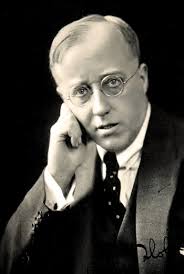 The Planets
Written in 1914-16, during a low point in Holst’s in his musical life.
Mars, The Bringer of War
Venus, the Bringer of Peace
Mercury, The Winged Messenger
Jupiter, The Bringer of Jollity
Saturn, The Bringer of Old Age
Uranus, The Magician
Neptune, The Mystic
The Planets
Sound Source: Full SymphonyOrchestra
Concept: Telling Story
Behavior: Listening & Enjoying
Form
Texture: Homophonic
Meter: Duple
Tempo: Allegro
Nikolai Rimsky-Korsakov1844-1908
Scheherazade1888One Thousand and One Nights
Sound Source:Full Orchestra & Violin Soloist
Concept: Telling Story
Behavior: Listening &Enjoyment
Form
Texture:Homophonic
Meter: Compounded Duple
Tempo: Varied
Samuel Barber1910-1981
Adagio for Strings1938
Sound Source:String Orchestra
Concept: Raw Emotions
Behavior: Listening & Enjoyment?
Form:Arch form
Texture:Homophonic
Meter:Duple
Tempo:Adagio